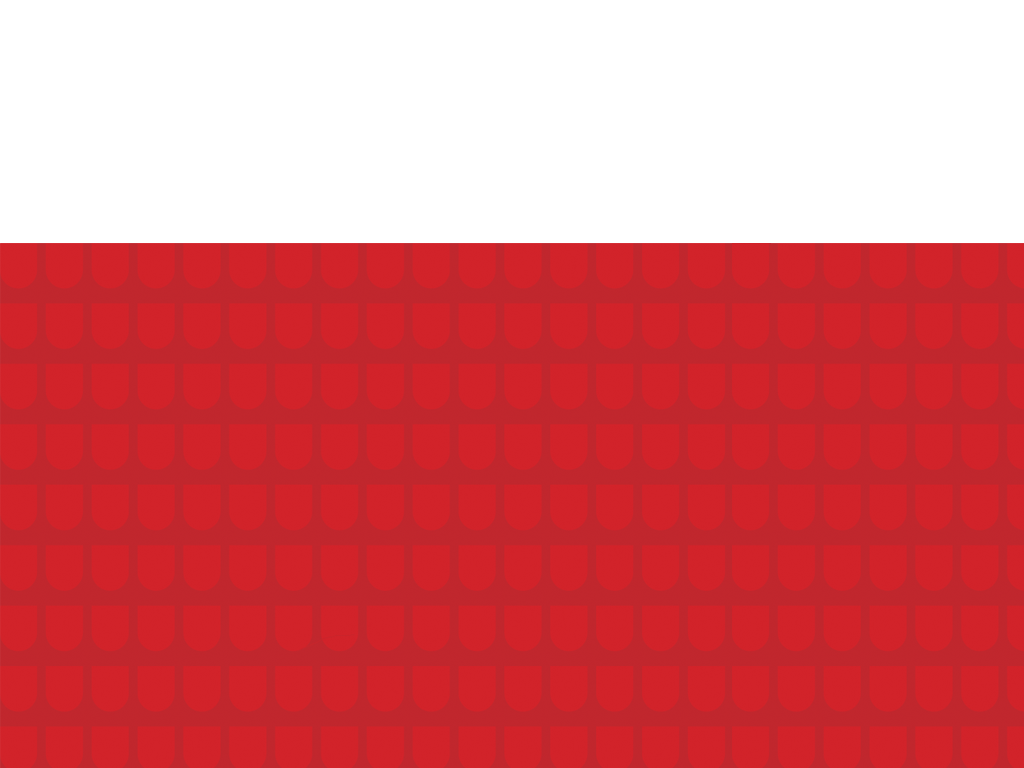 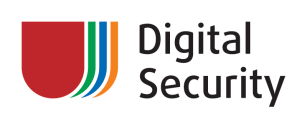 Небезопасный аутсорсинг
Андрей Пластунов 
аудитор ИБ
Digital Security
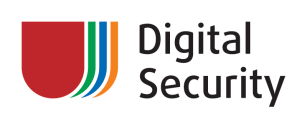 Небезопасный аутсорсинг
Аутсорс это хорошо. Но
Два жизненных примера
‹#›
© 2003—2015, Digital Security
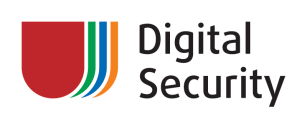 Небезопасный аутсорсинг
Аутсорс это хорошо. Но
Два жизненных примера
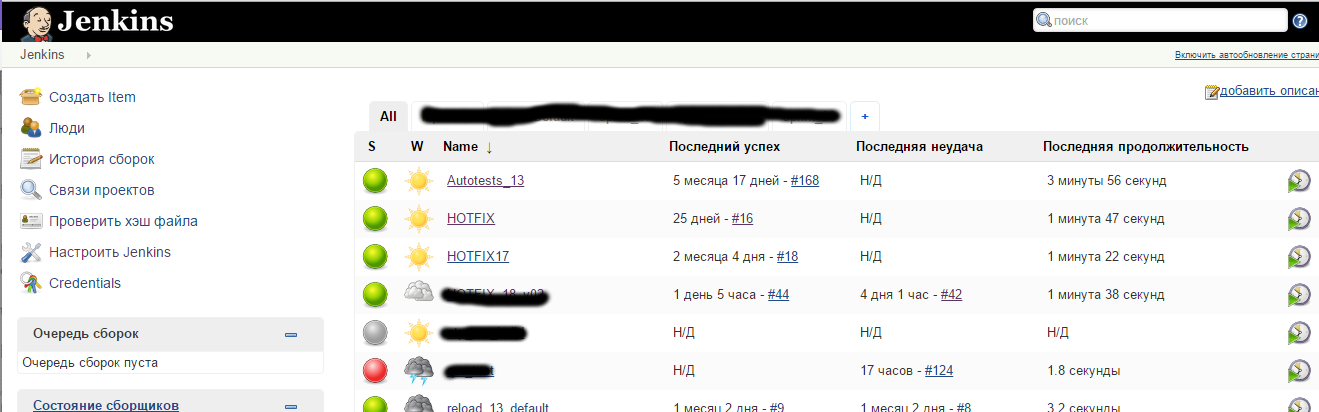 ‹#›
© 2003—2015, Digital Security
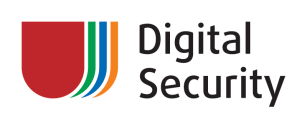 Небезопасный аутсорсинг
Аутсорс это хорошо. Но
Полный контроль над всеми исходными кодами
Кража исходных кодов
Внедрение вредоносного функционала в собираемое ПО
Кража ключей подписи ПО
Получение доступа к инфраструктуре разработчика => Компрометация инфраструктуры
Два жизненных примера
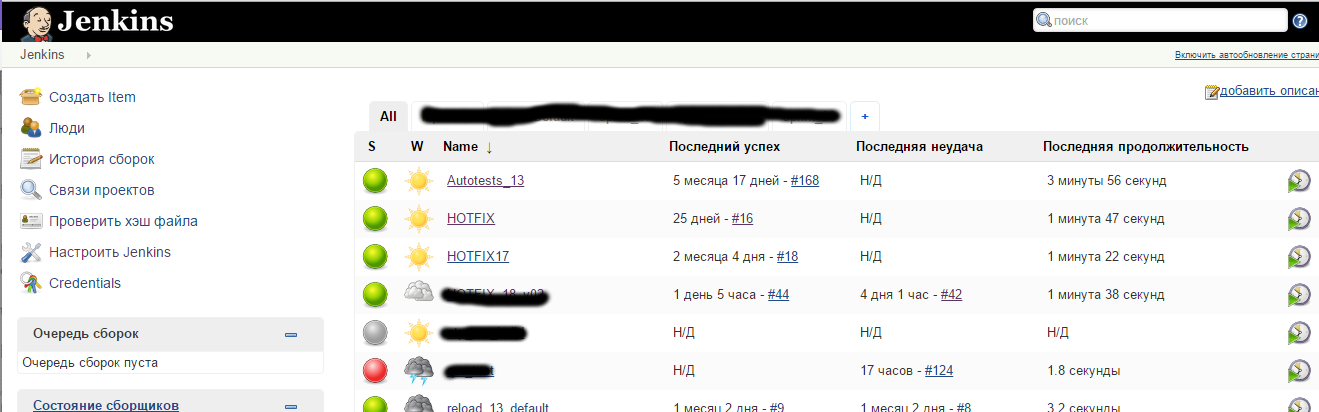 ‹#›
© 2003—2015, Digital Security
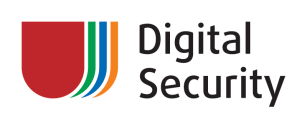 Небезопасный аутсорсинг
Аутсорс это хорошо. Но
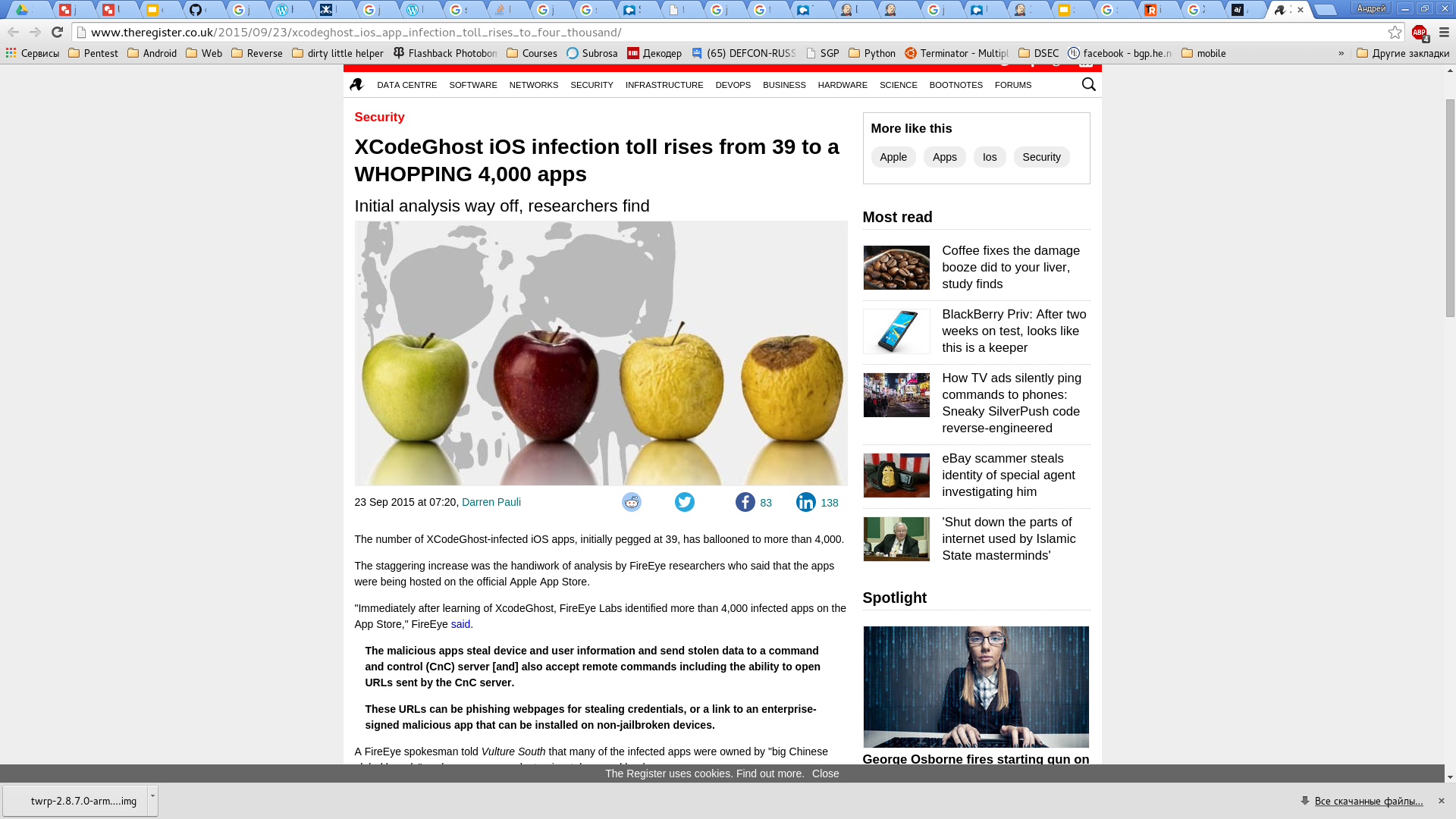 Полный контроль над всеми исходными кодами
Кража исходных кодов
Внедрение вредоносного функционала в собираемое ПО
Кража ключей подписи ПО
Получение доступа к инфраструктуре разработчика => Компрометация инфраструктуры
Два жизненных примера
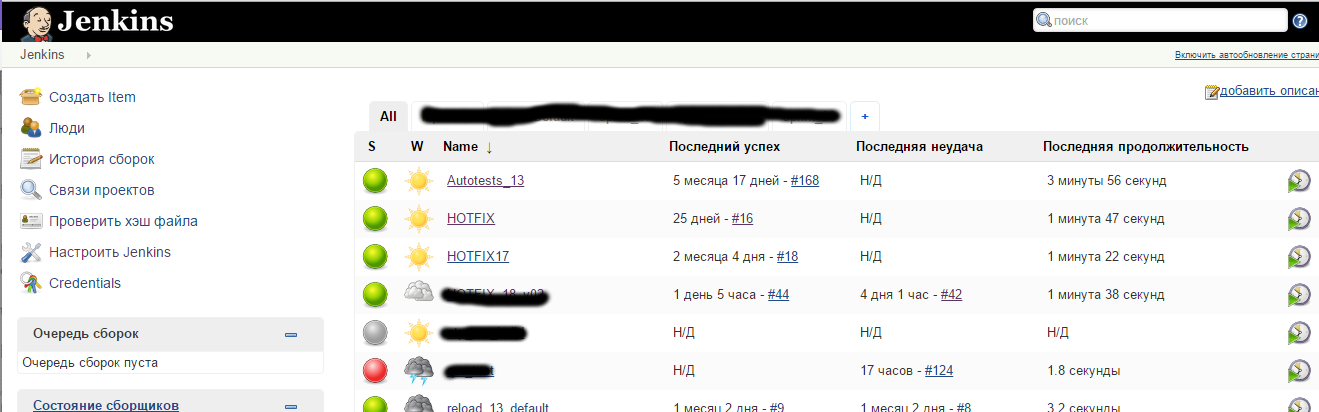 ‹#›
© 2003—2015, Digital Security
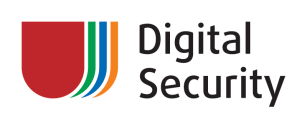 Небезопасный аутсорсинг
Аутсорс это хорошо. Но
Полный контроль над всеми исходными кодами
Кража исходных кодов
Внедрение вредоносного функционала в собираемое ПО
Кража ключей подписи ПО
Получение доступа к инфраструктуре разработчика => Компрометация инфраструктуры
Два жизненных примера
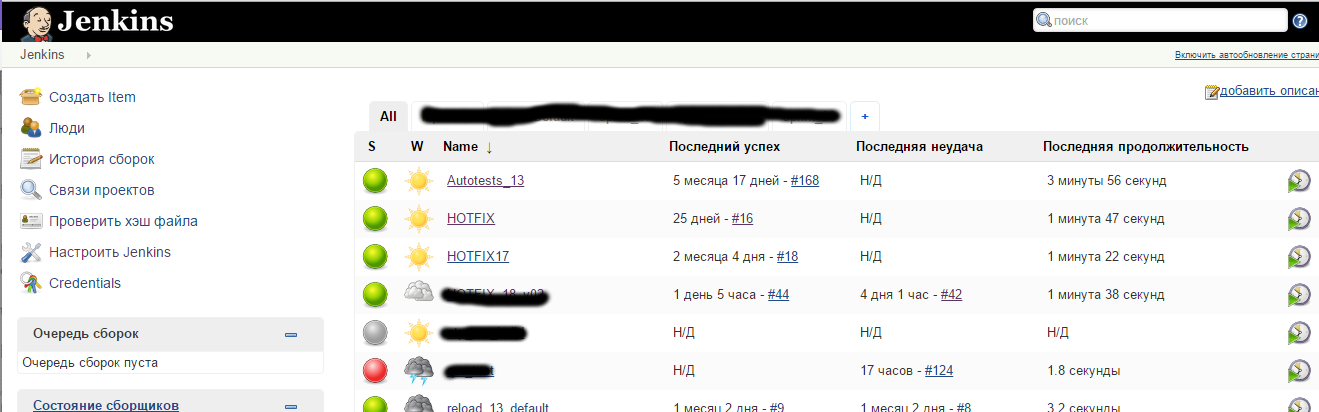 ‹#›
© 2003—2015, Digital Security
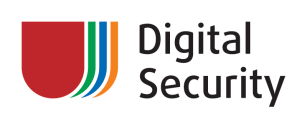 Небезопасный аутсорсинг
Аутсорс это хорошо. Но
Полный контроль над всеми исходными кодами
Кража исходных кодов
Внедрение вредоносного функционала в собираемое ПО
Кража ключей подписи ПО
Получение доступа к инфраструктуре разработчика => Компрометация инфраструктуры
Два жизненных примера
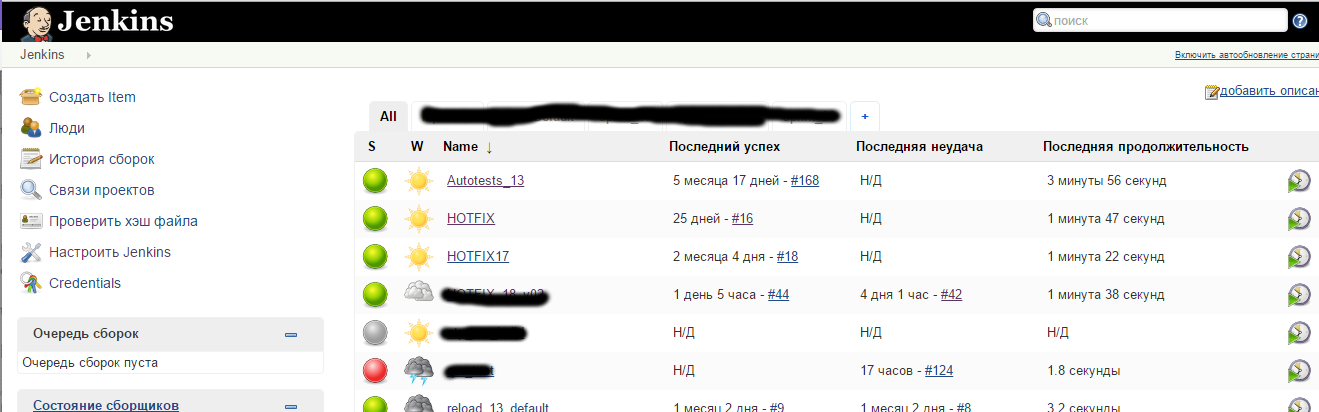 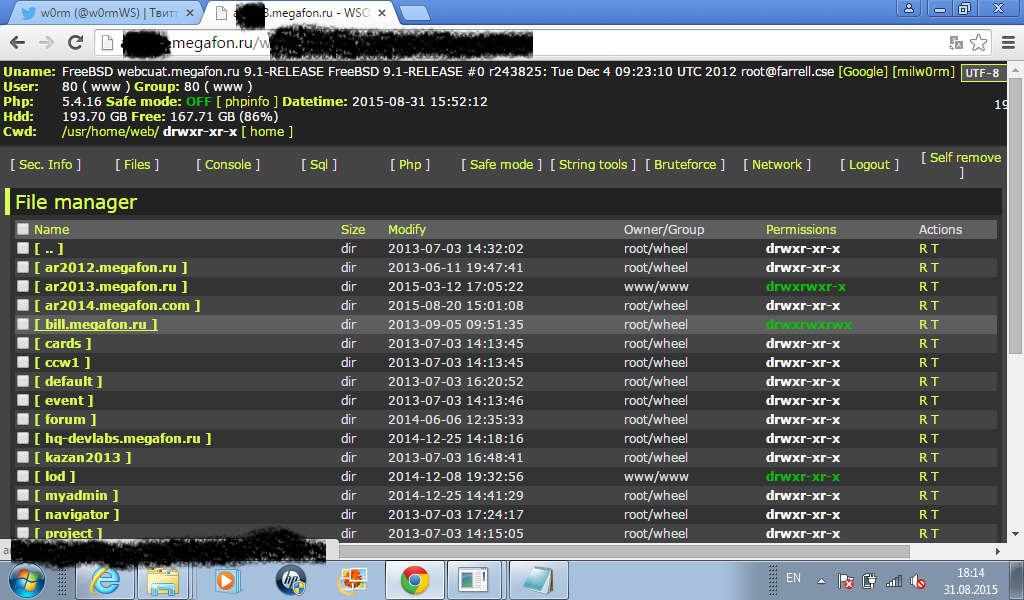 ‹#›
© 2003—2015, Digital Security
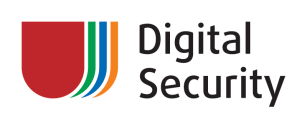 Небезопасный аутсорсинг
Аутсорс это хорошо. Но
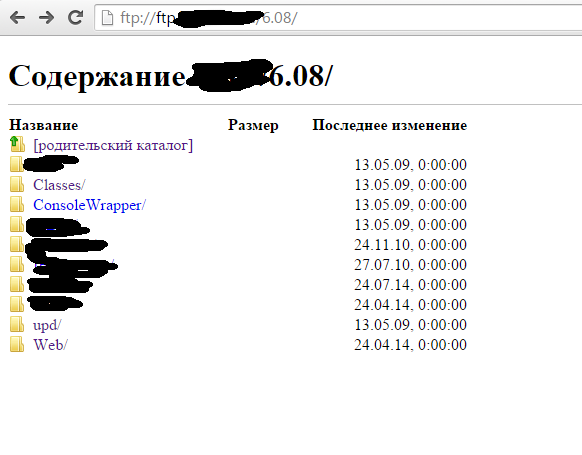 Два жизненных примера
‹#›
© 2003—2015, Digital Security
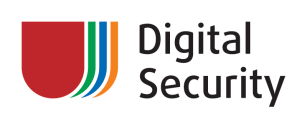 Небезопасный аутсорсинг
Аутсорс это хорошо. Но
Доступ на чтение  исходных кодов
Кража исходных кодов
Доступ к частной информации о клиентах компании:
Переписка
Записи телефонных разговоров
Счета
Другая приватная информация
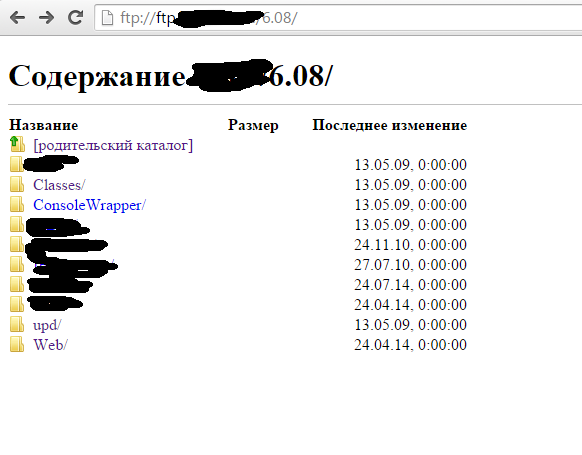 Два жизненных примера
‹#›
© 2003—2015, Digital Security
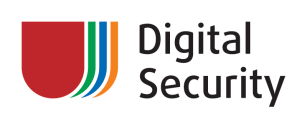 Небезопасный аутсорсинг
Как такое искать? Легко!
1-5 дней
Немного терпения
Посмотреть слайды
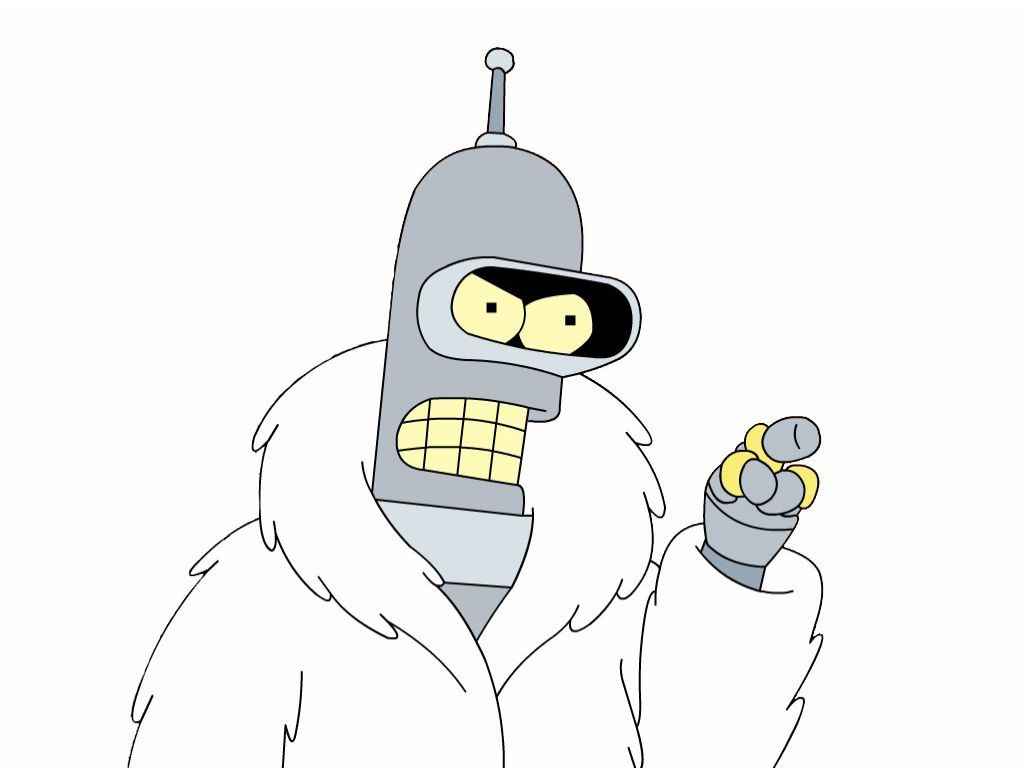 ‹#›
© 2003—2015, Digital Security
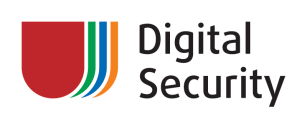 Небезопасный аутсорсинг
План действий
Сбор информации
«Грязное» сканирование с применением мировых “Worst practices”
Немного веба
‹#›
© 2003—2015, Digital Security
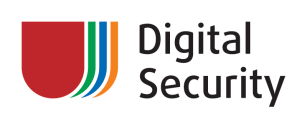 Небезопасный аутсорсинг
Сбор информации: протоколы
DNS Lookup
         host -a yandex.ru
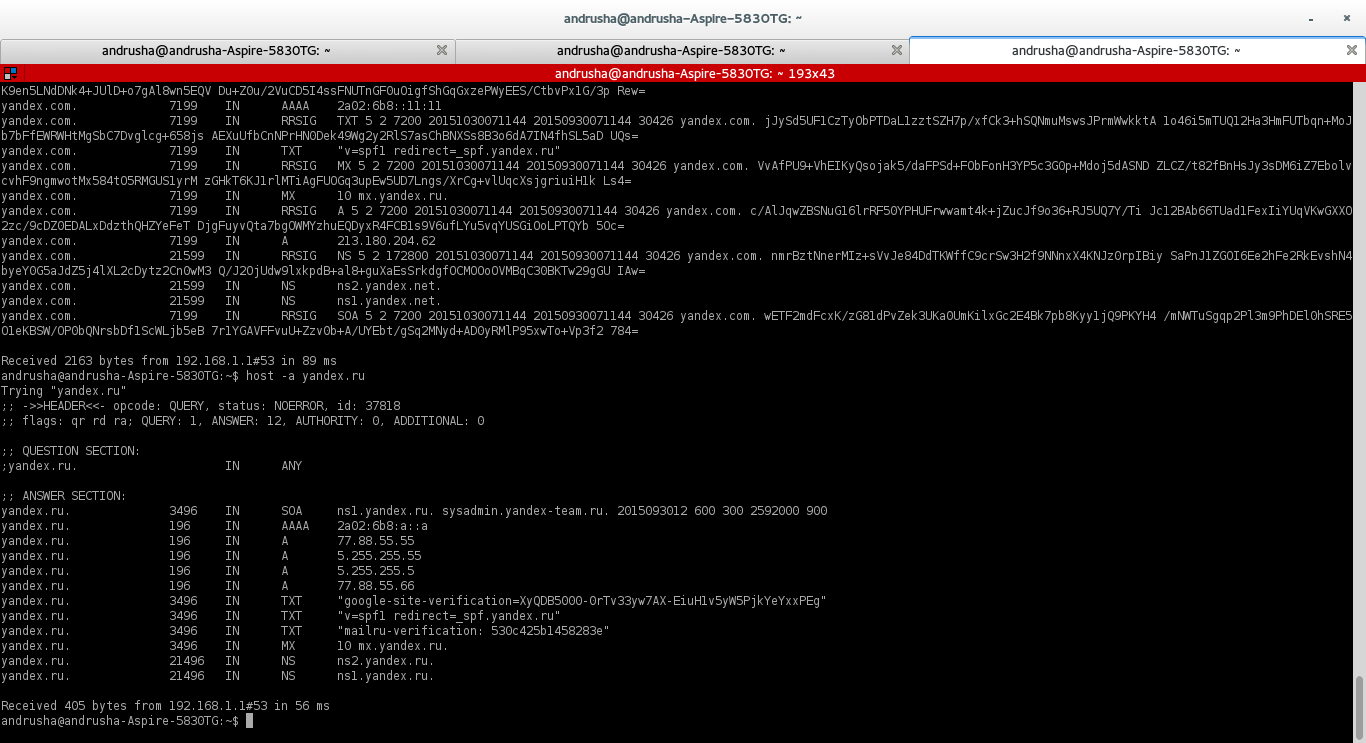 ‹#›
© 2003—2015, Digital Security
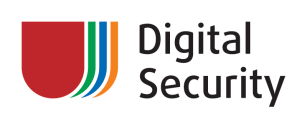 Небезопасный аутсорсинг
Сбор информации: Протоколы
DNS Lookup
Reverse DNS Lookup
           for i in {1..254}; do host 93.158.134.$i; done
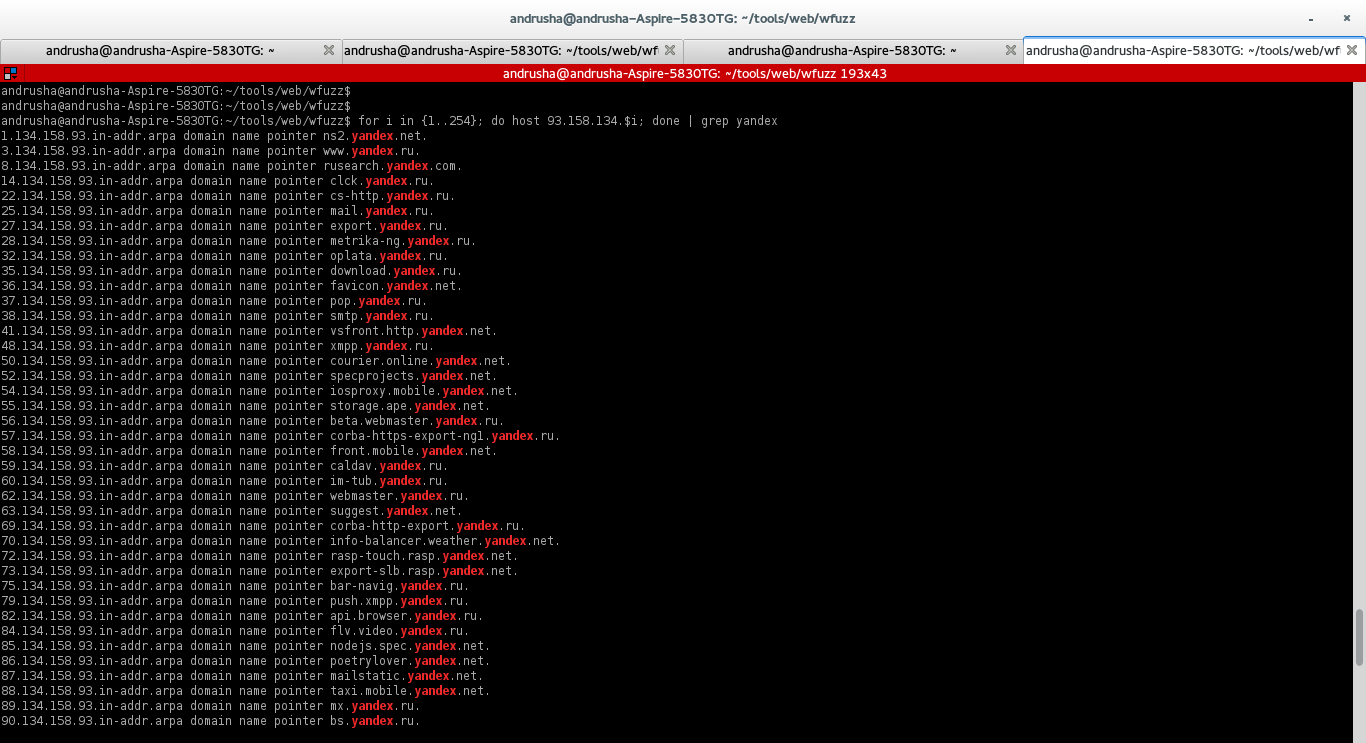 ‹#›
© 2003—2015, Digital Security
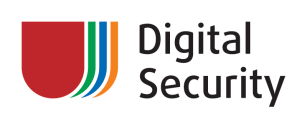 Небезопасный аутсорсинг
Сбор информации: Online
http://dnsdumpster.com/
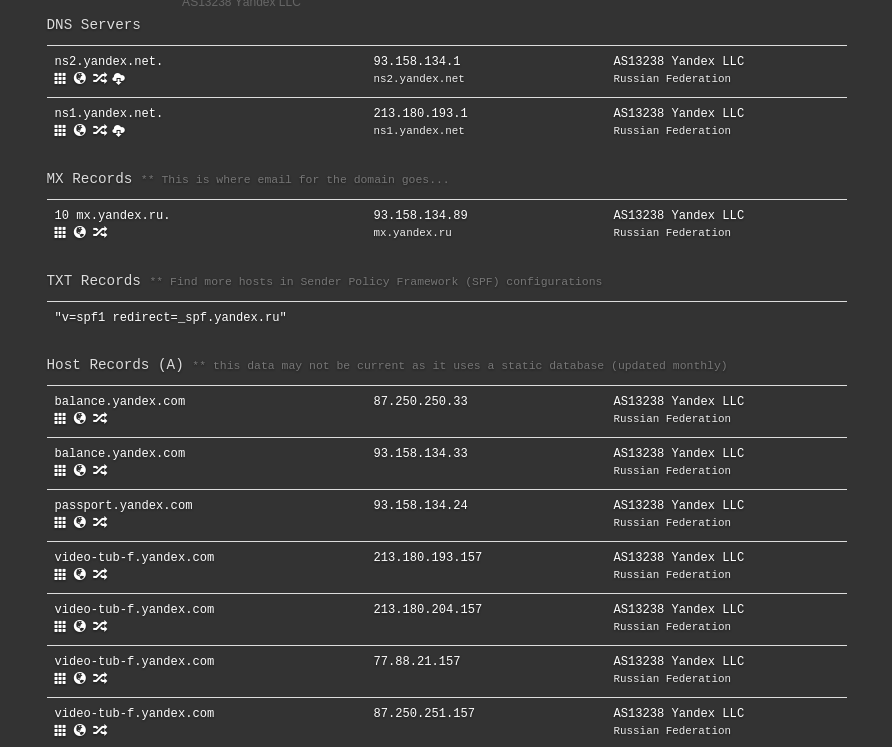 ‹#›
© 2003—2015, Digital Security
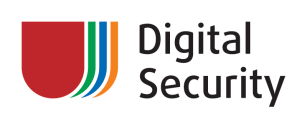 Небезопасный аутсорсинг
Сбор информации: Online
http://dnsdumpster.com/
http://bgp.he.net/
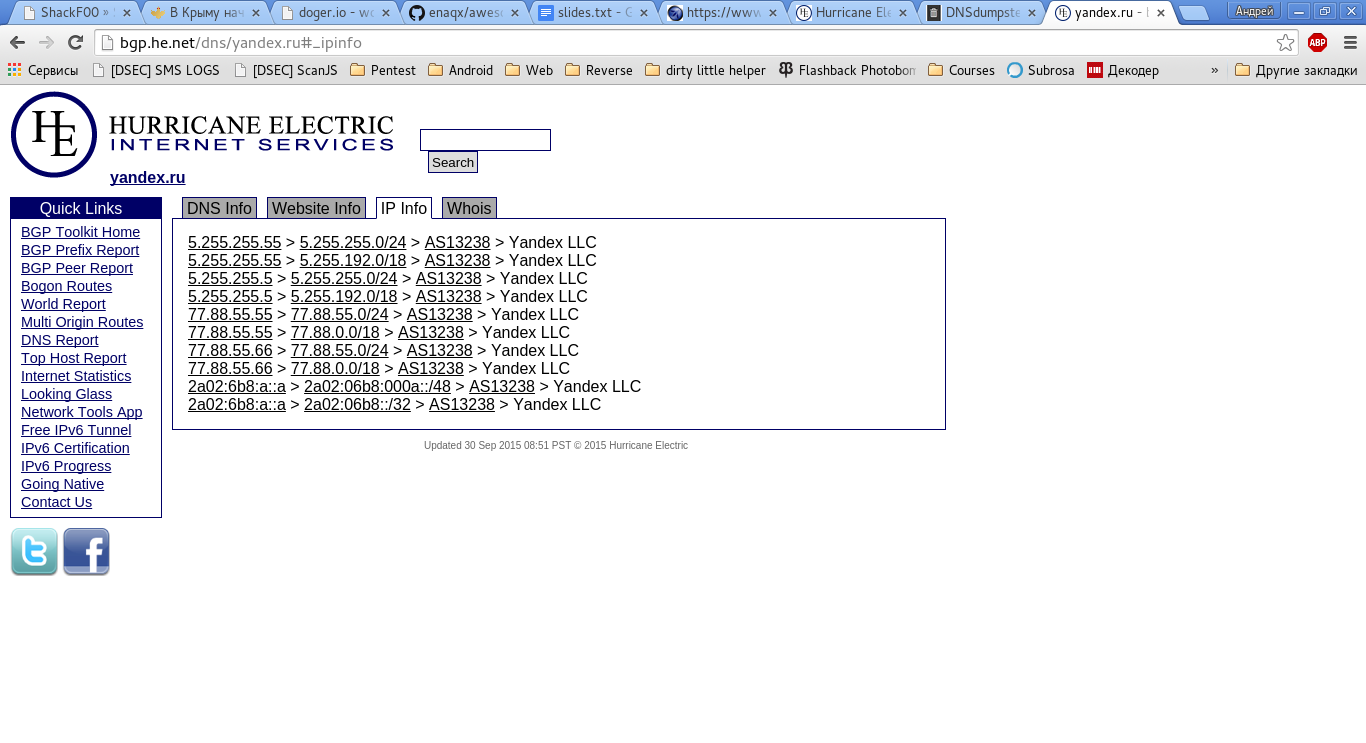 ‹#›
© 2003—2015, Digital Security
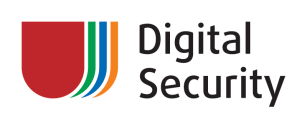 Небезопасный аутсорсинг
Сбор информации: Инструменты
TheHarvester
       theharvester -d ya.ru -b all -l 1000
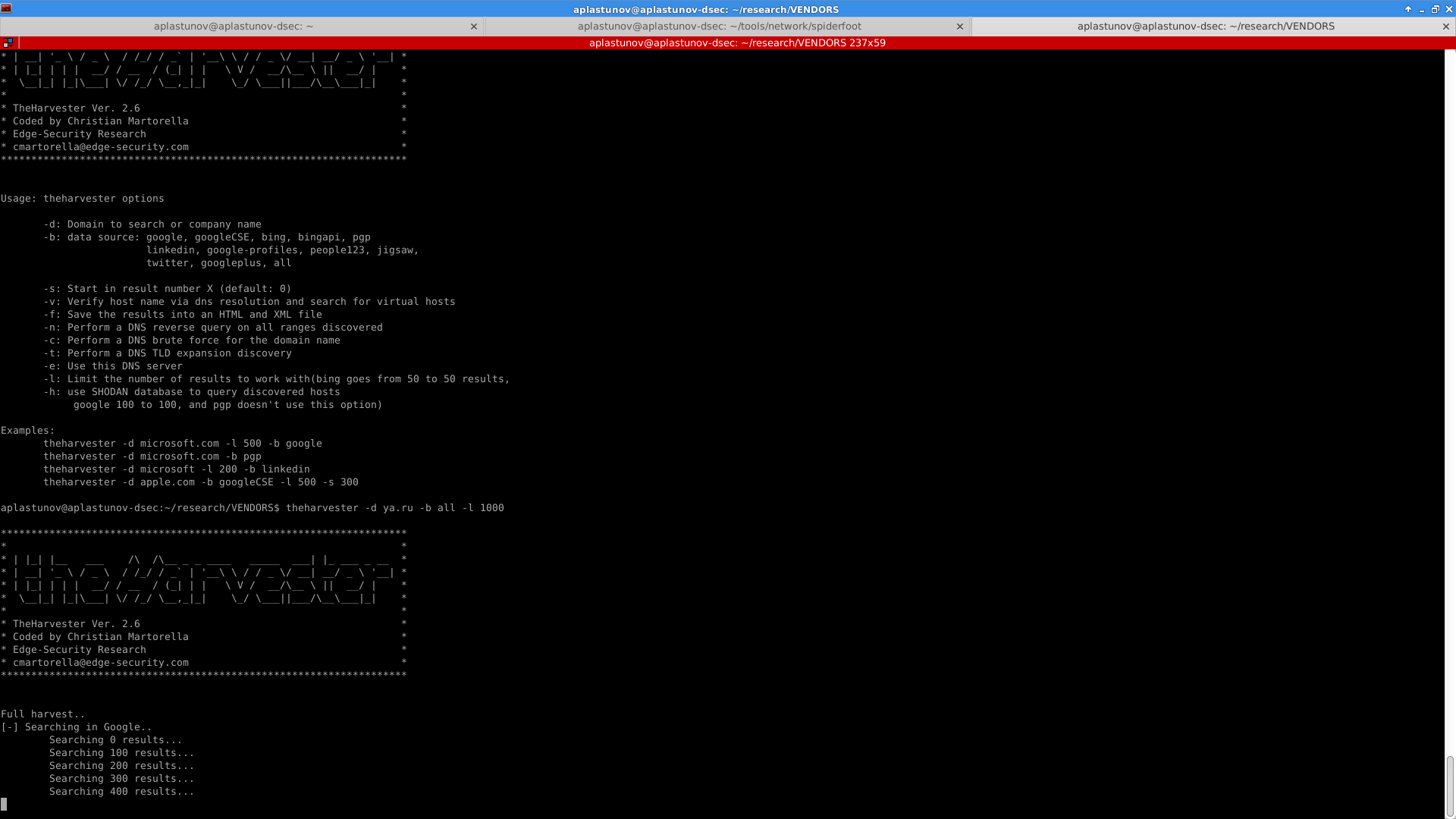 ‹#›
© 2003—2015, Digital Security
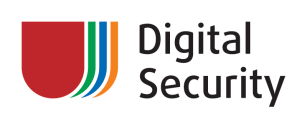 Небезопасный аутсорсинг
Сбор информации: Google
https://google.com
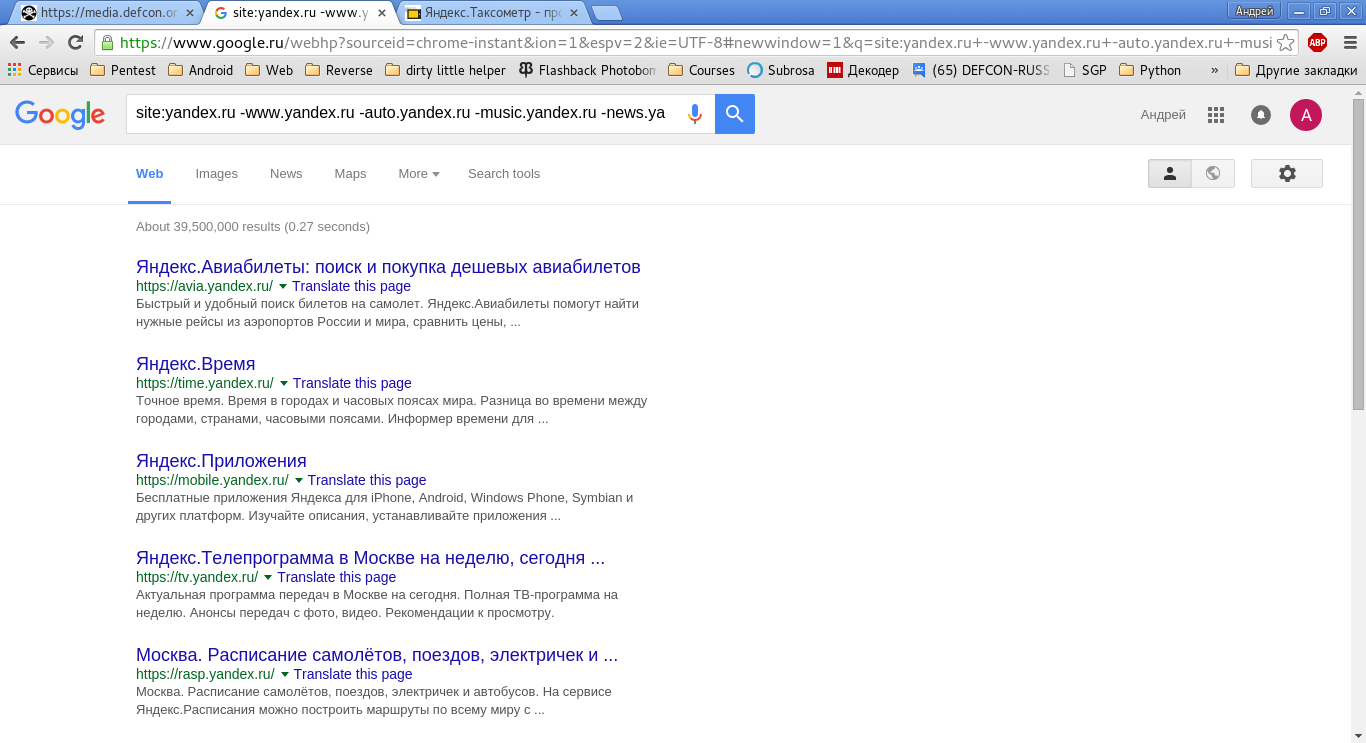 ‹#›
© 2003—2015, Digital Security
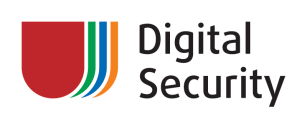 Небезопасный аутсорсинг
Сбор информации: Перебор
Перебор поддоменов
ftp.elitesoftware.ru
admin.elitesoftware.ru
git.elitesoftware.ru
       ...
‹#›
© 2003—2015, Digital Security
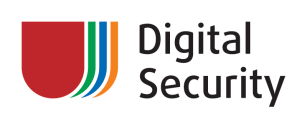 Небезопасный аутсорсинг
Сбор информации: Перебор
Перебор по словарю: subbrute
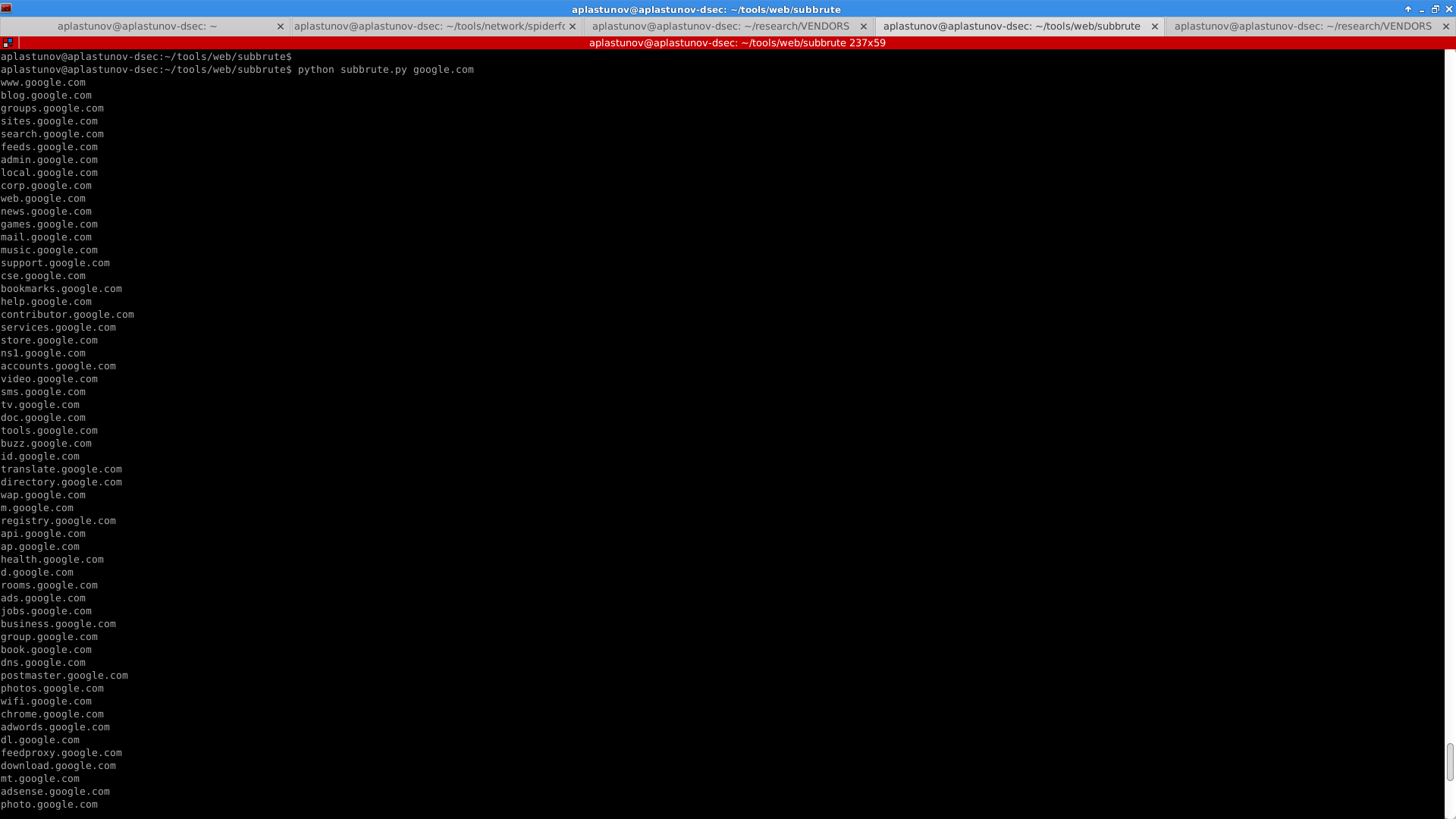 ‹#›
© 2003—2015, Digital Security
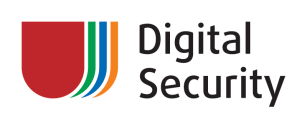 Небезопасный аутсорсинг
Шаг первый: Грубая сила
Перебор по словарю: subbrute
Полный перебор (если много времени)
Полный перебор всех символов в заданном диапазоне
Полный перебор по заданной маске (для такого: https://ec2-123-123-1-225.cmpt-999.amazonaws.com/)
‹#›
© 2003—2015, Digital Security
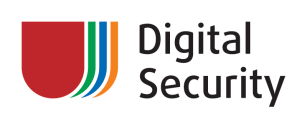 Небезопасный аутсорсинг
Сбор информации: Результат
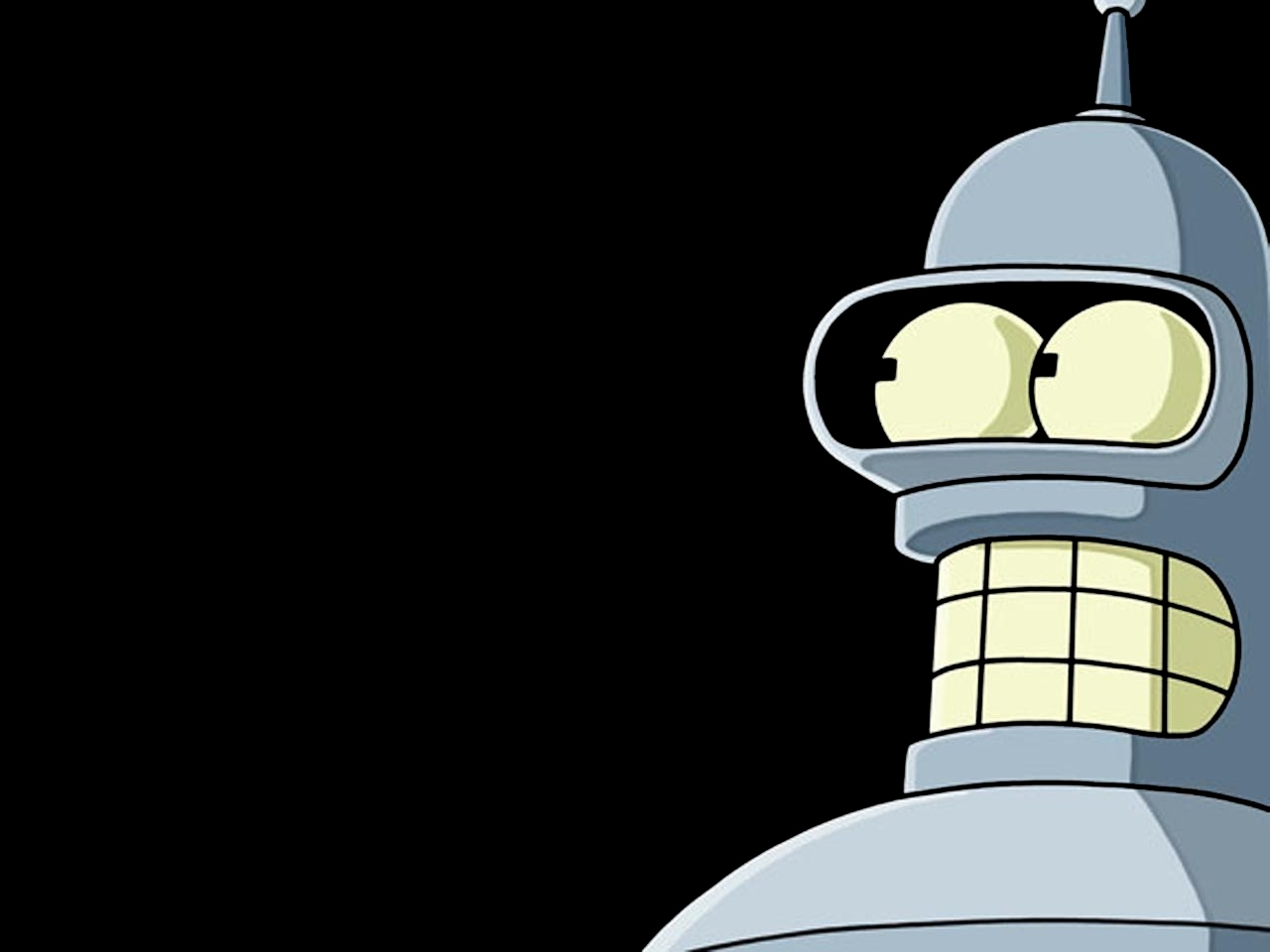 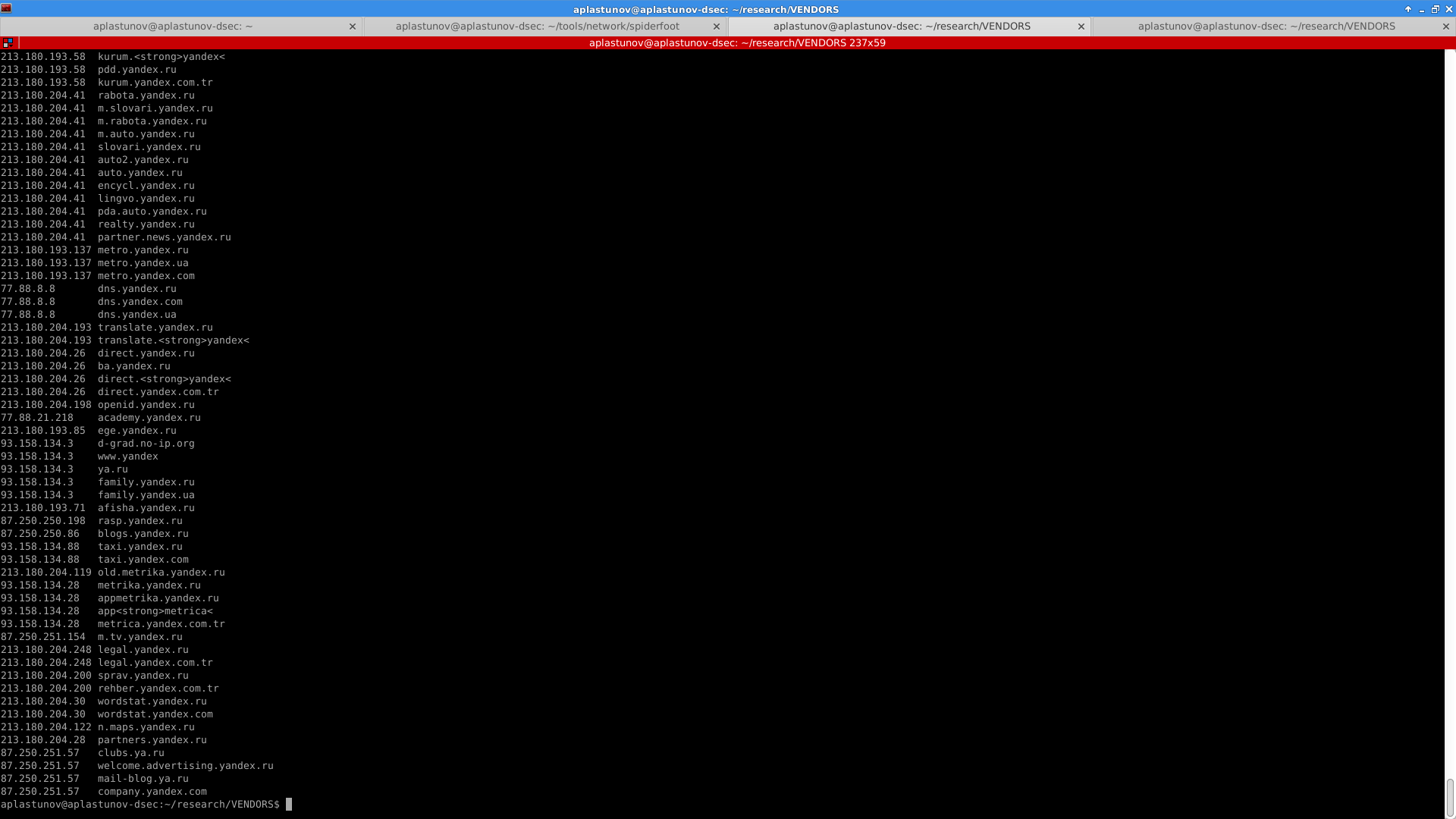 ‹#›
© 2003—2015, Digital Security
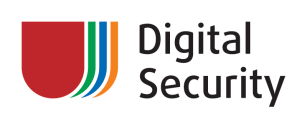 Небезопасный аутсорсинг
Грязное сканирование: что ищем?
nmap
Веб (порты: 80, 443, 8080, 8443…)
Административные панели инструментов разработчика
‹#›
© 2003—2015, Digital Security
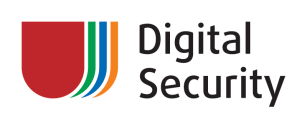 Небезопасный аутсорсинг
Грязное сканирование: что ищем?
nmap
Веб (порты: 80, 443, 8080, 8443…)
Административные панели инструментов разработчика 


Файловые хранилища
FTP (порт: 21)
Сетевые файловые системы (NFS. порт: 2049)
Windows share (порт: 137)
‹#›
© 2003—2015, Digital Security
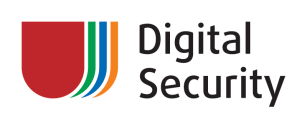 Небезопасный аутсорсинг
Грязное сканирование: Worst practices
Возможность анонимного доступа
‹#›
© 2003—2015, Digital Security
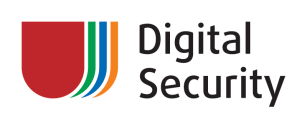 Небезопасный аутсорсинг
Грязное сканирование: Worst practices
Возможность анонимного доступа
Некорректно настроенные разграничения доступа
‹#›
© 2003—2015, Digital Security
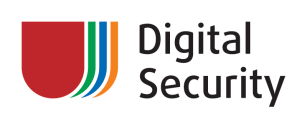 Небезопасный аутсорсинг
Грязное сканирование: Worst practices
Возможность анонимного доступа
Некорректно настроенные разграничения доступа
Cтандартные учетные данные
‹#›
© 2003—2015, Digital Security
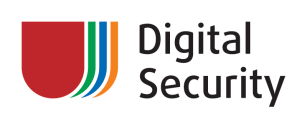 Небезопасный аутсорсинг
Грязное сканирование: Worst practices
Возможность анонимного доступа
Некорректно настроенные разграничения доступа
Стандартные учетные данные
Конфигурация и другие файлы в открытом виде
‹#›
© 2003—2015, Digital Security
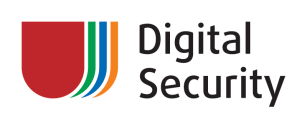 Небезопасный аутсорсинг
Грязное сканирование: Worst practices
Возможность анонимного доступа
Некорректно настроенные разграничения доступа
Стандартные учетные данные
Конфигурация и другие файлы в открытом виде
Устаревший (и уязвимый) софт
‹#›
© 2003—2015, Digital Security
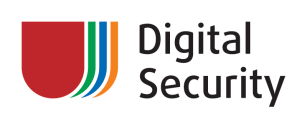 Небезопасный аутсорсинг
Грязное сканирование: Worst practices
Возможность анонимного доступа
Некорректно настроенные разграничения доступа
Стандартные учетные данные
Конфигурация и другие файлы в открытом виде
Устаревший (и уязвимый) софт
‹#›
© 2003—2015, Digital Security
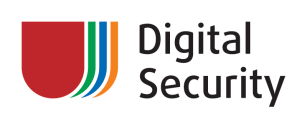 Небезопасный аутсорсинг
Грязное сканирование: Результат
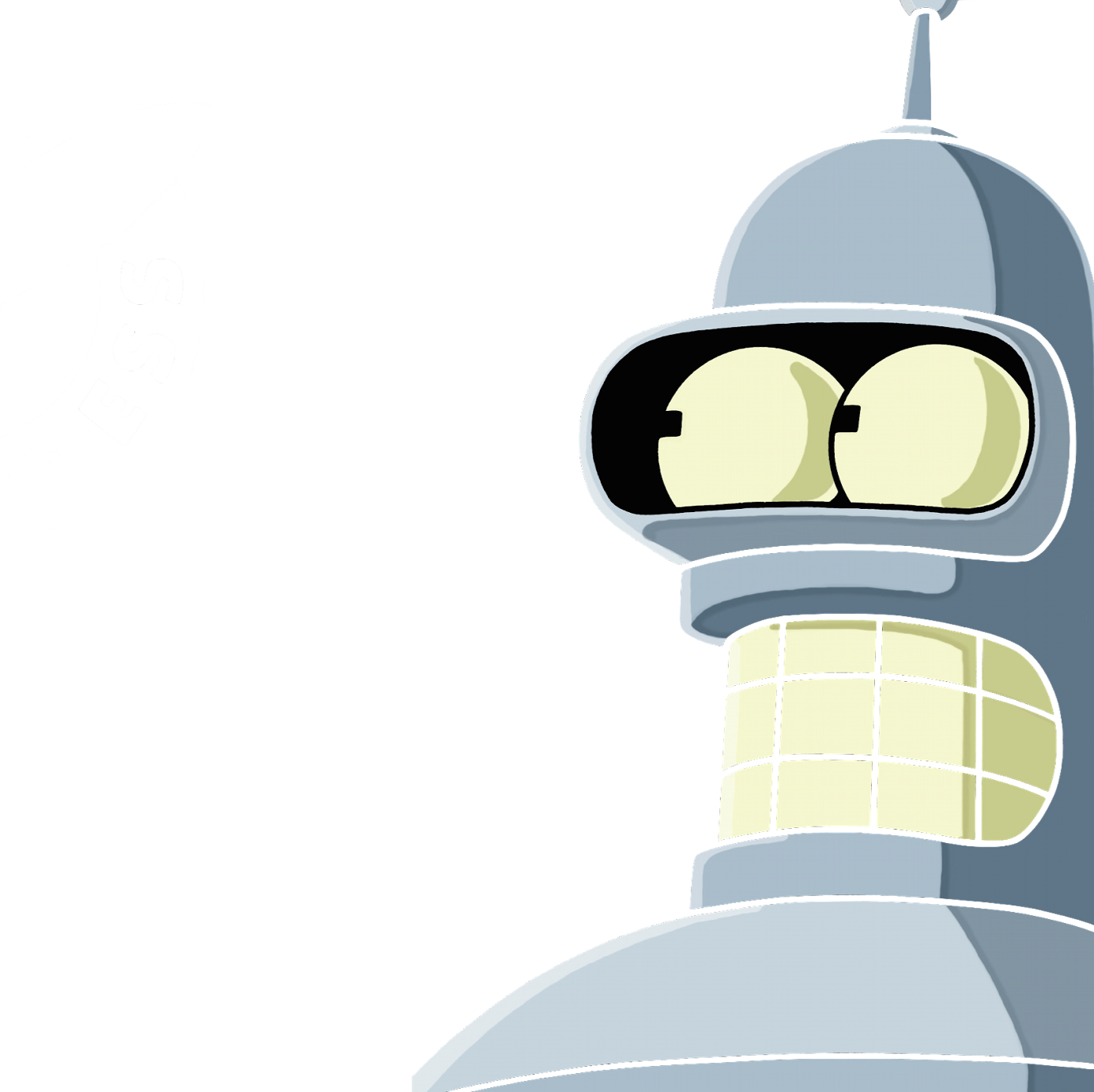 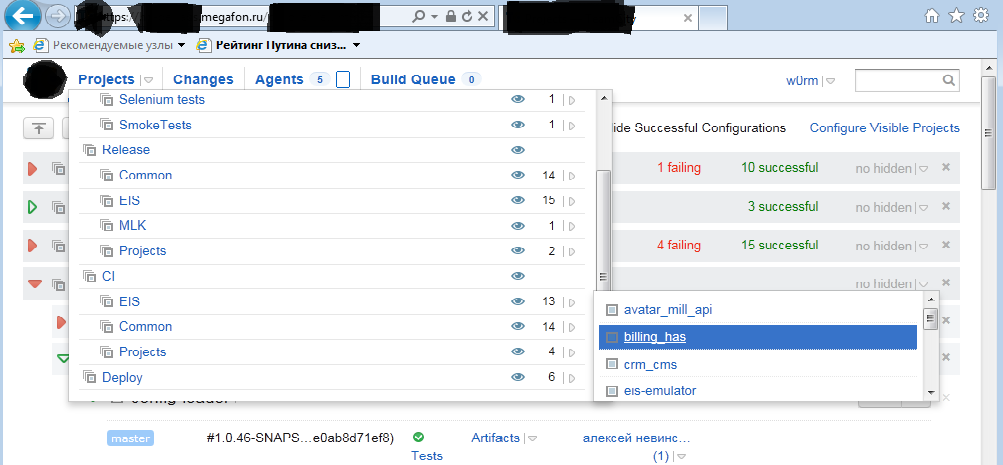 (с) @w0rmWS
‹#›
© 2003—2015, Digital Security
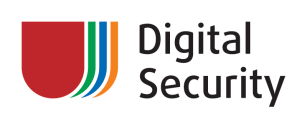 Небезопасный аутсорсинг
Немного веба
wfuzz + SecLists
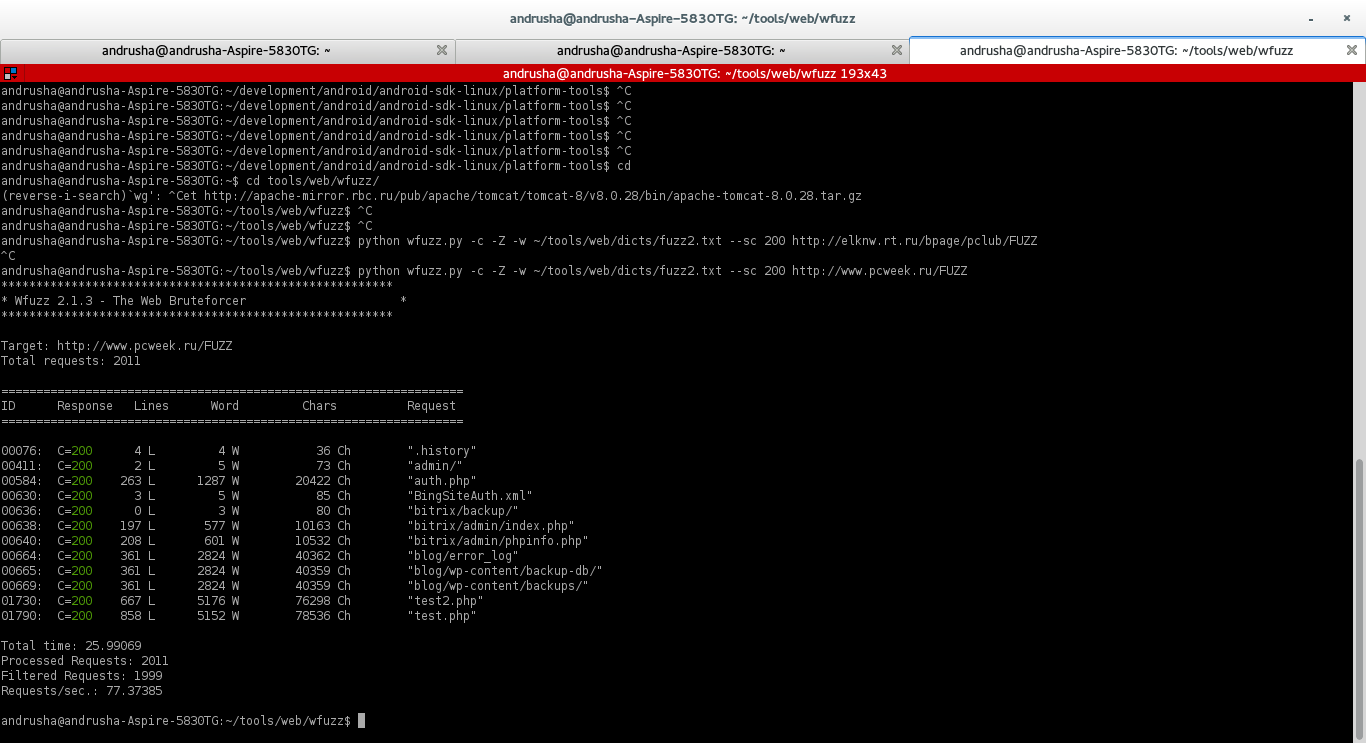 ‹#›
© 2003—2015, Digital Security
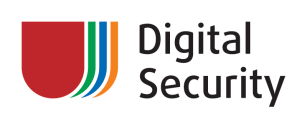 Небезопасный аутсорсинг
Краткий Cheatsheet
Не предоставляйте анонимный доступ к конфиденциальной информации
И уж точно не стоит давать такой доступ на запись
Не следует использовать стандартные пароли или пароли по умолчанию
     					admin:admin, root:toor, cisco:cisco…
По возможности не открывайте доступ к инфраструктурным сервисам извне
‹#›
© 2003—2015, Digital Security
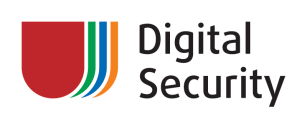 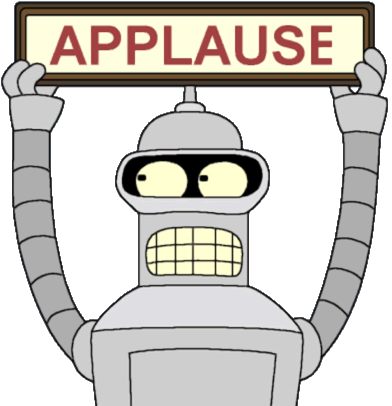 Digital Security в Москве: (495) 223-07-86
Digital Security в Санкт-Петербурге: (812) 703-15-47
www.dsec.ru info@dsec.ru
‹#›
© 2002—2015, Digital Security